V2 Palabras con PoderLeído por : Carmen Hernandez
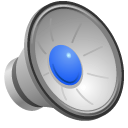 Abajo
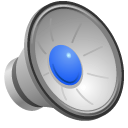 Afuera
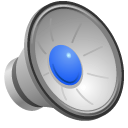 Animal
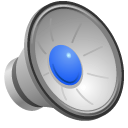 Debajo
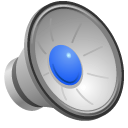 Estaba
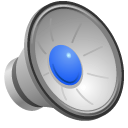 Hermano
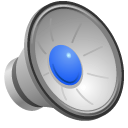 Parece
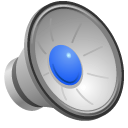 Primero
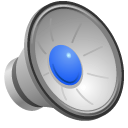 También
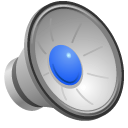 Abuela
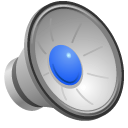 Ahora
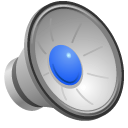 Arriba
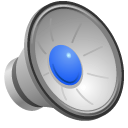 Delante
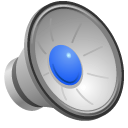 Estamos
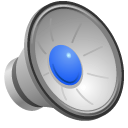 Miércoles
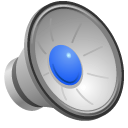 Pequeño
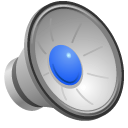 Queremos
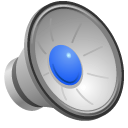 Tenemos
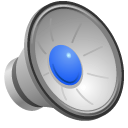 Además
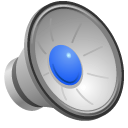 Algunos
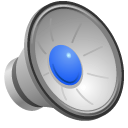 Cuadrado
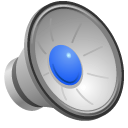 Domingo
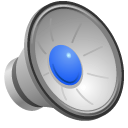 Familia
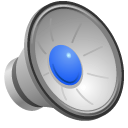 Nosotros
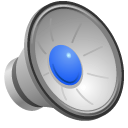 Podemos
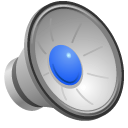 Siempre
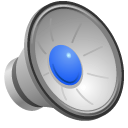 Verano
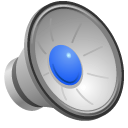 Adentro
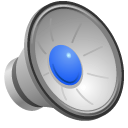 Amarillo
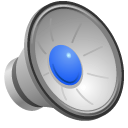 Círculo
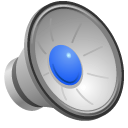 Hacemos
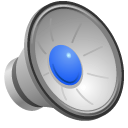 Otoño
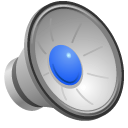 Primavera
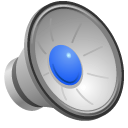 Siguiente